Što nakon aktivacije G Suite?
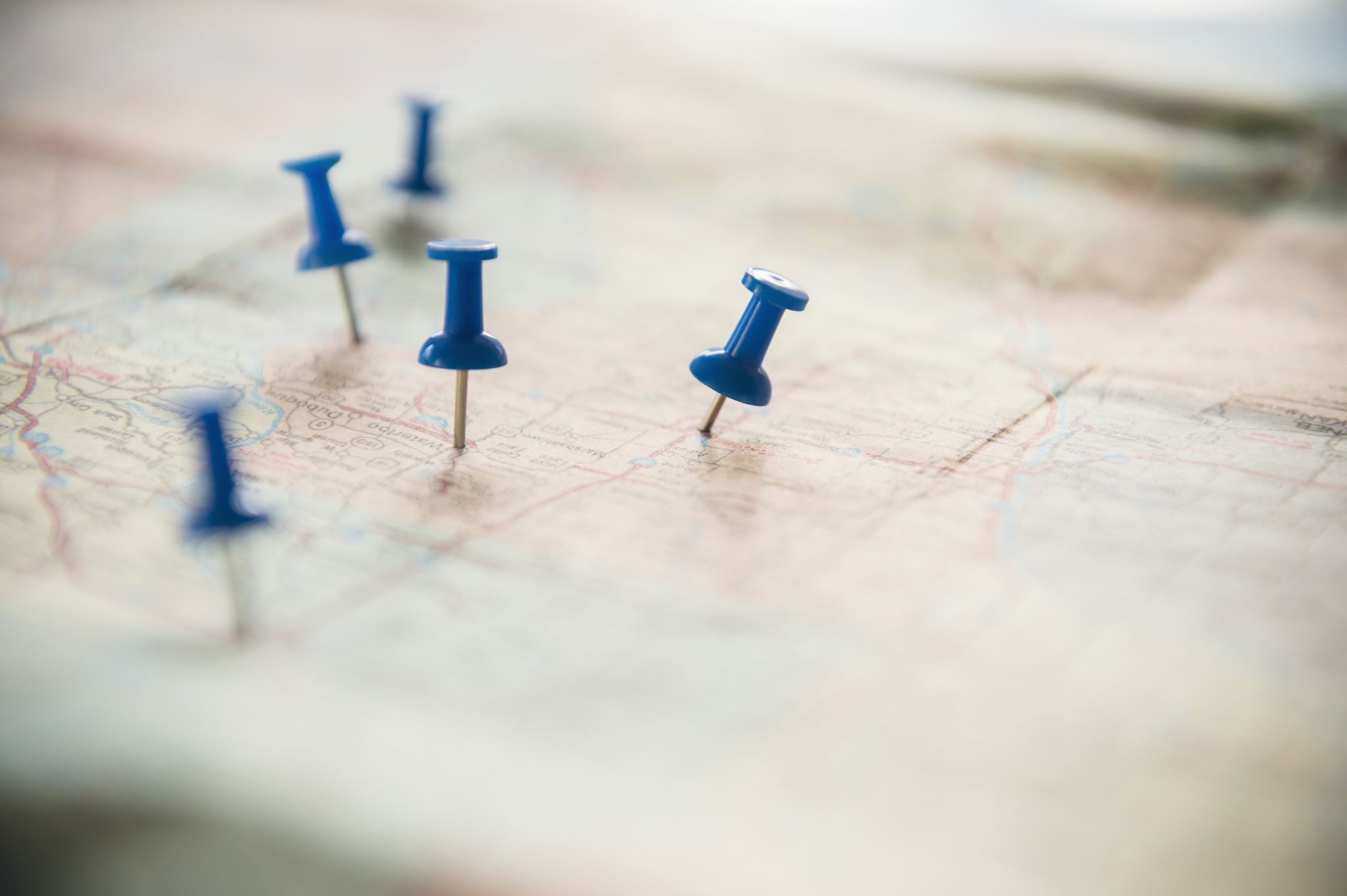 Pričekaj da se aktivacija odobri. Može trajati 60-120 minuta.

Otvori stranicu classroom.google.com

Provjeri da si odjavljen s gmail računa ako ga inače koristiš.
4. Prijavi se svojim korisničkim podacima za skole.hr (e-mail adresa i lozinka)
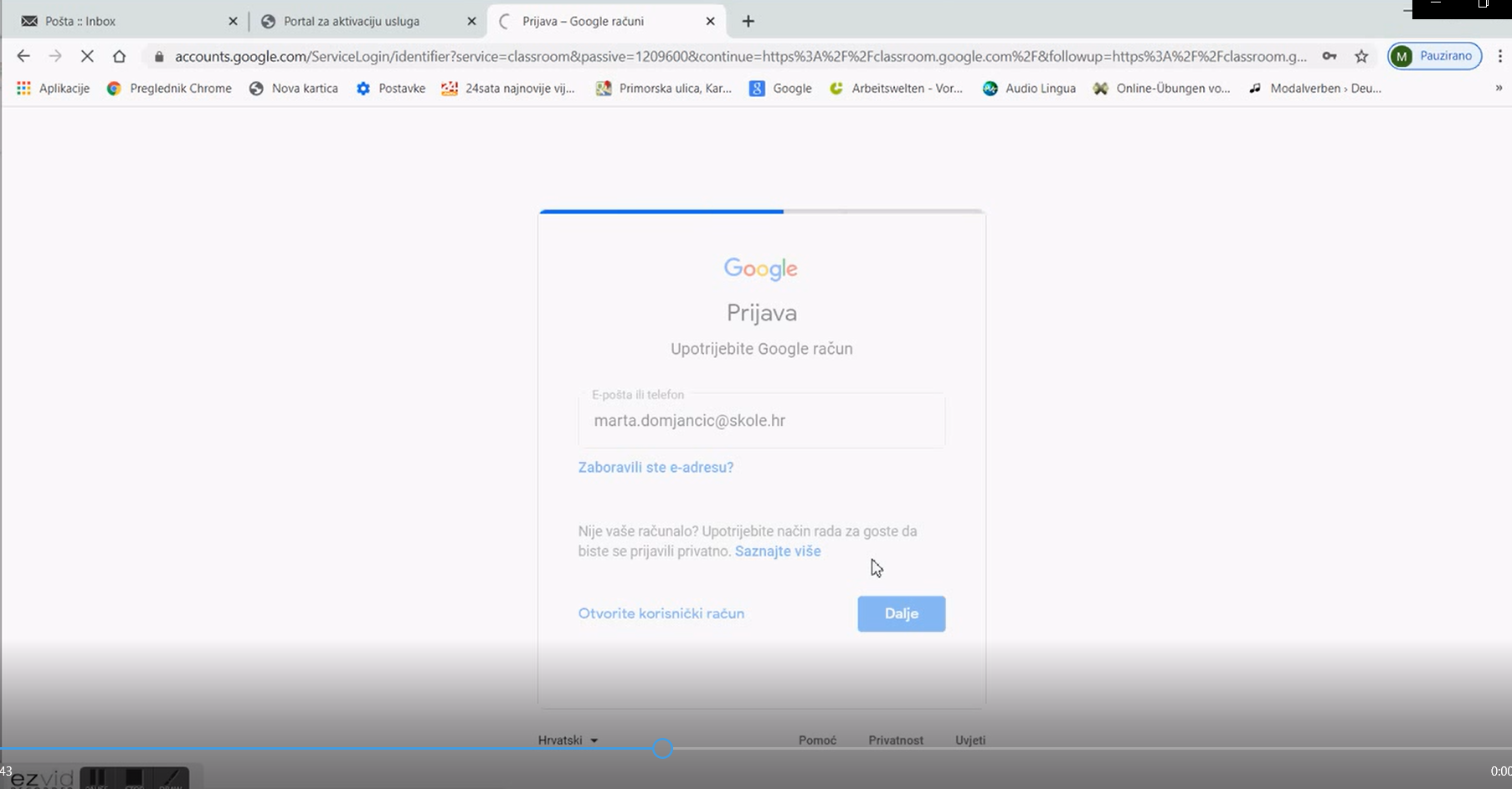 5. Potvrdi svoj identitet i prihvati uvjete korištenja.
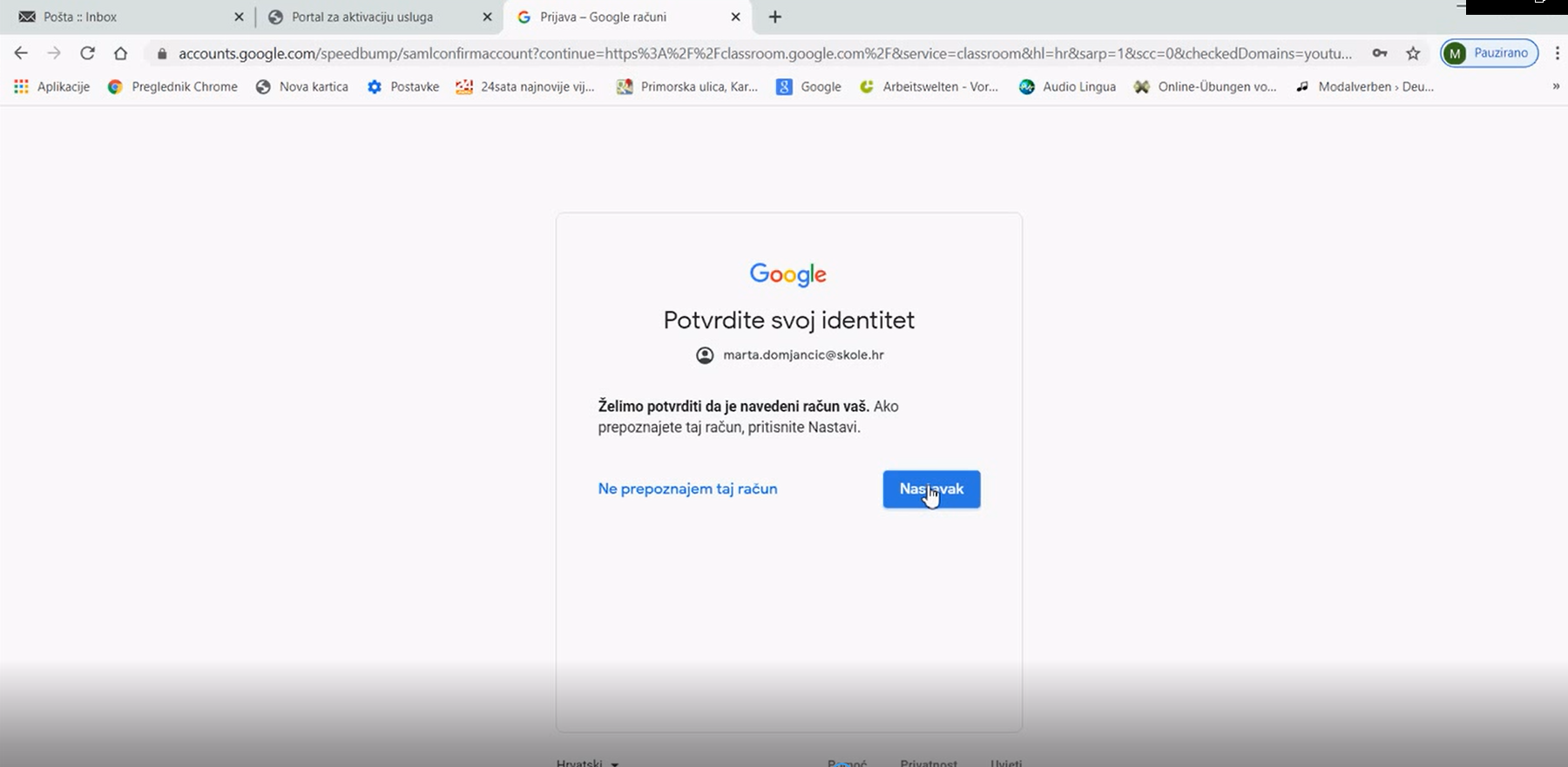 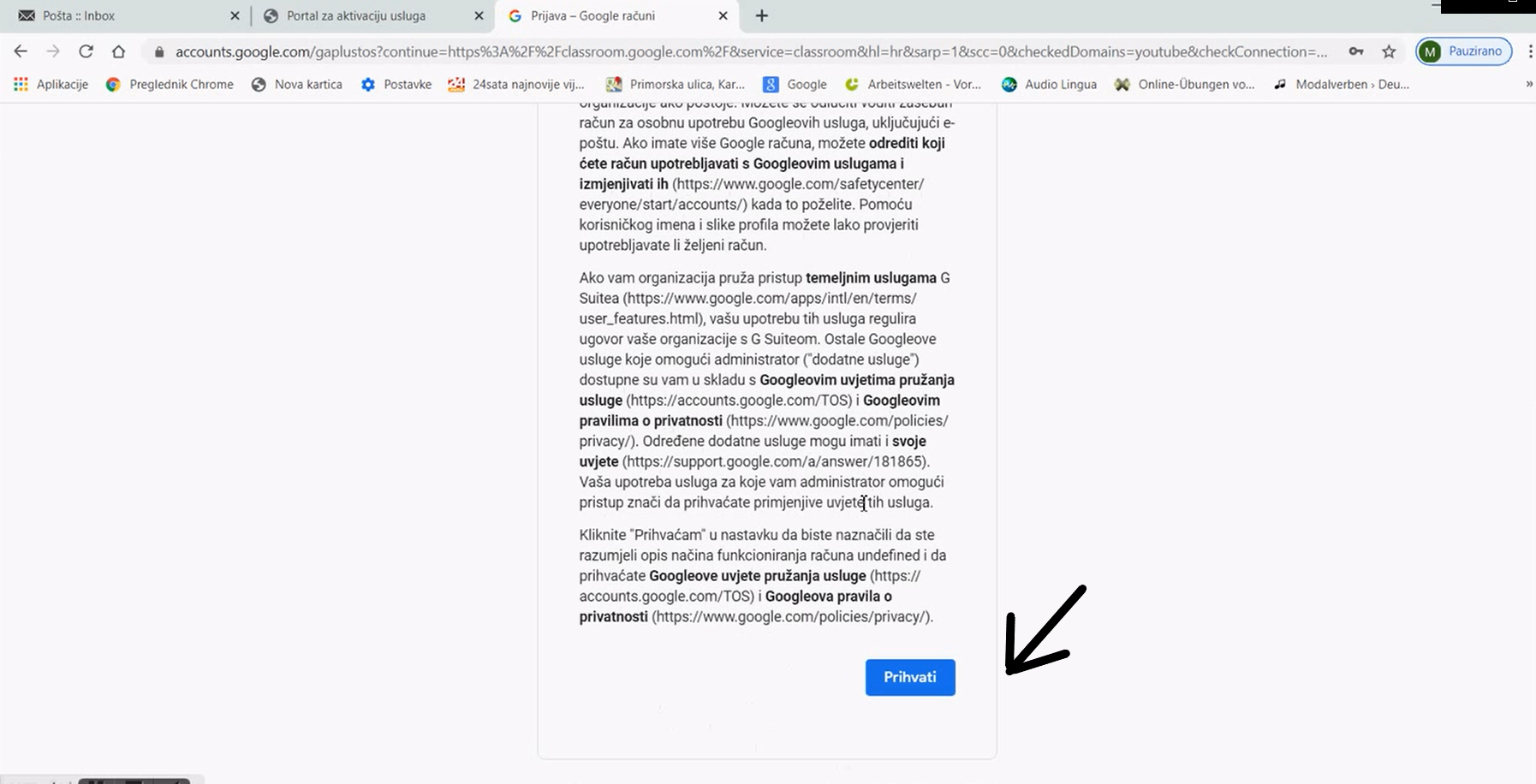 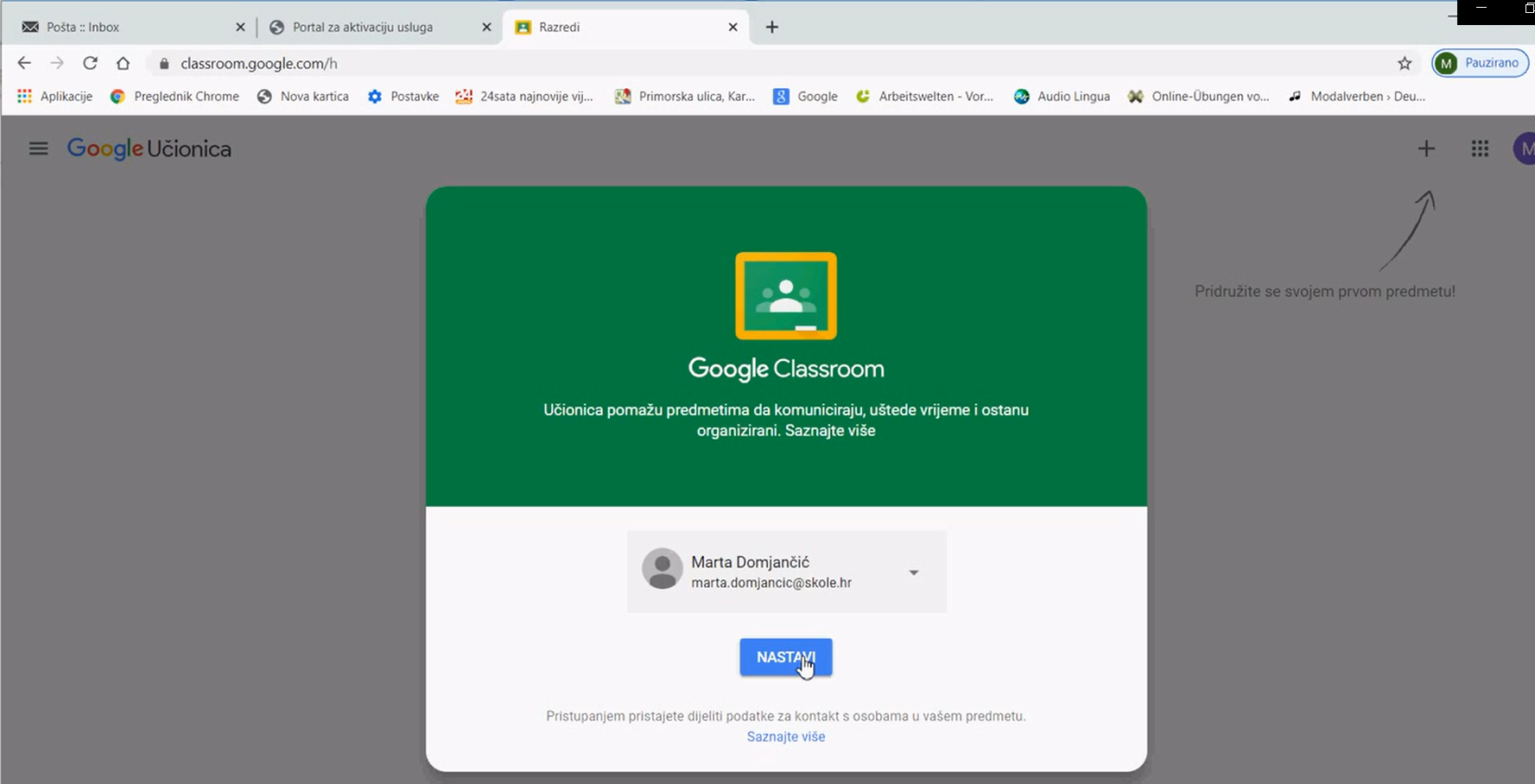 6. Odaberi ulogu učenika.
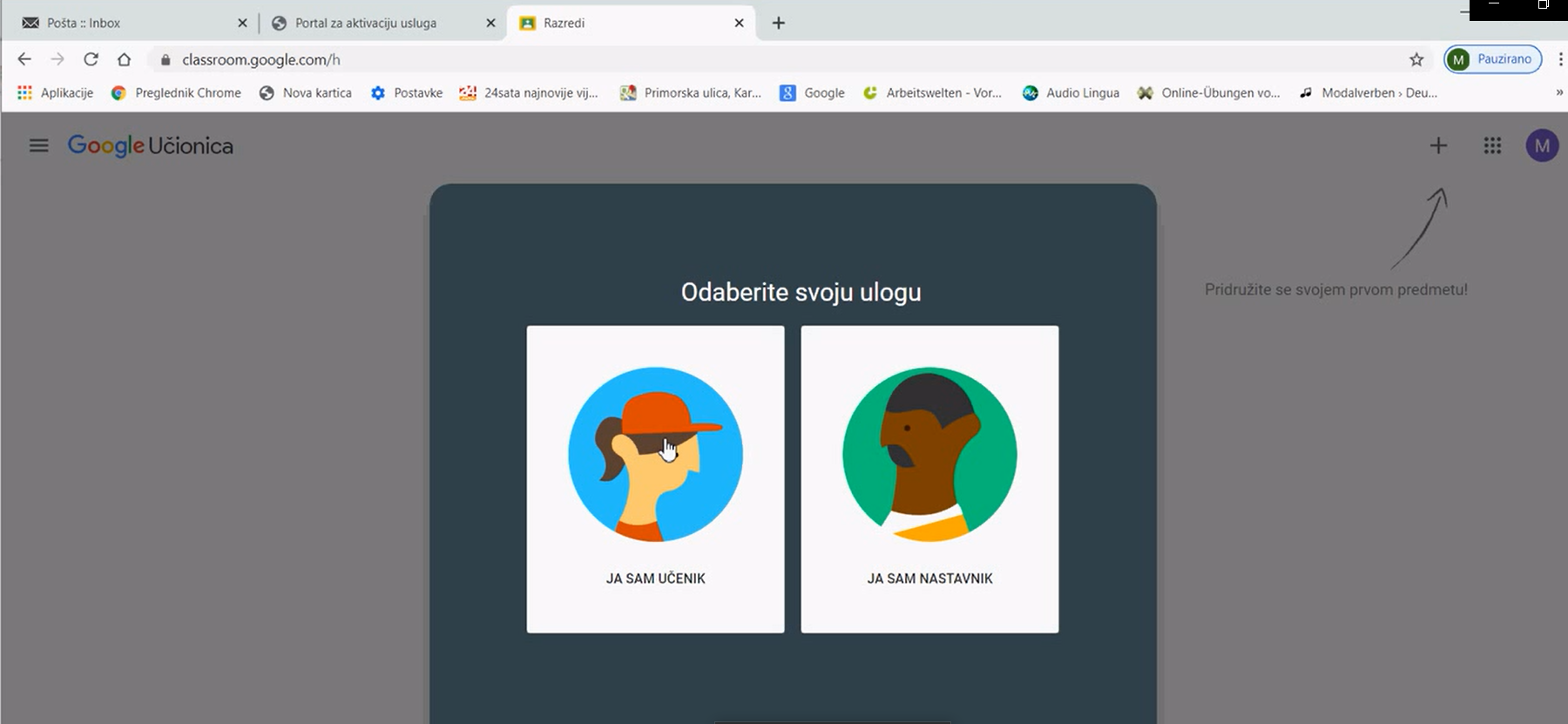 7. Na znaku + u gornjem desnom uglu odaberi pridruži se predmetu.
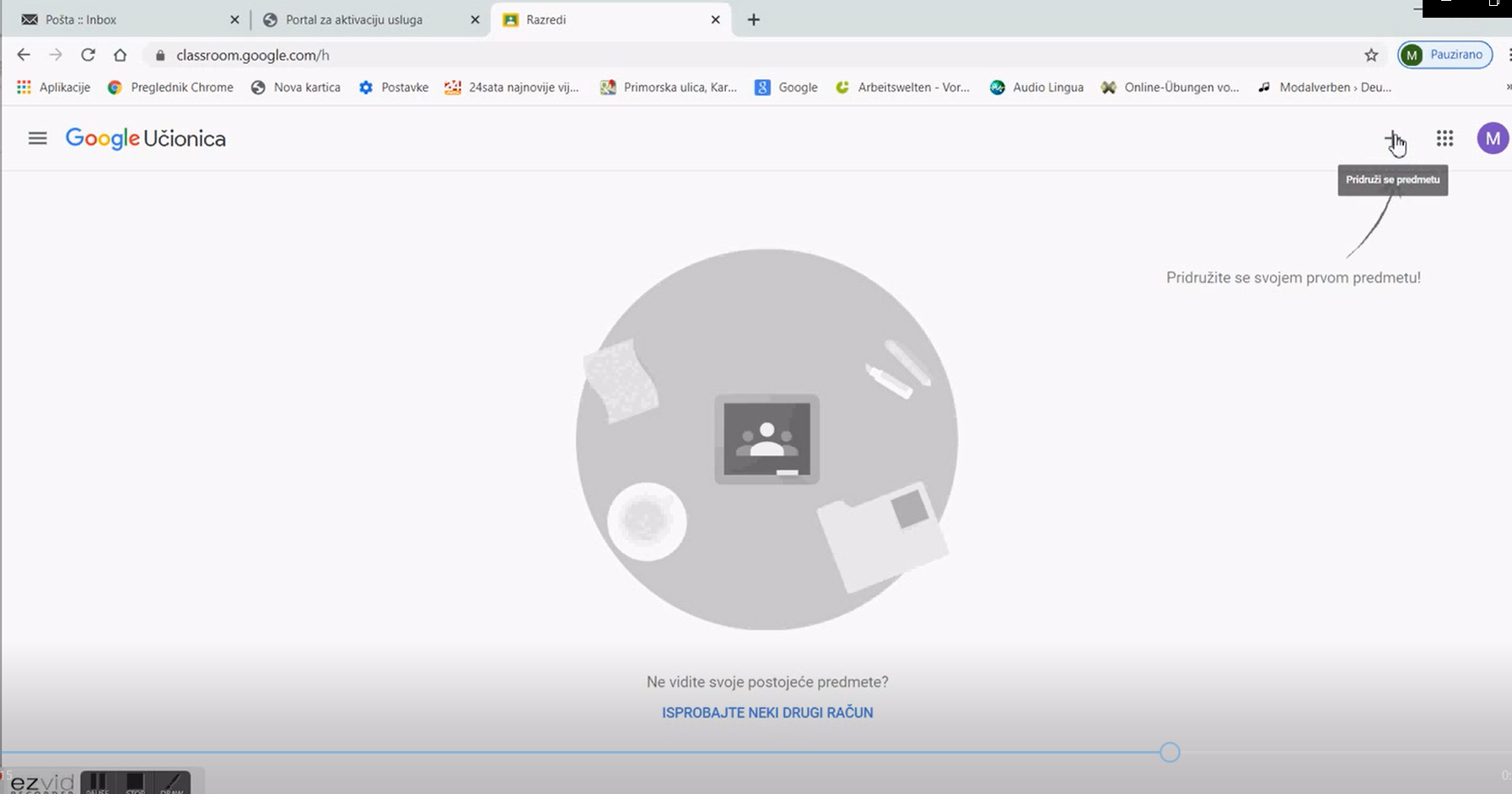 8. Pridruži se predmetu pomoću koda koji si dobio od razrednika.
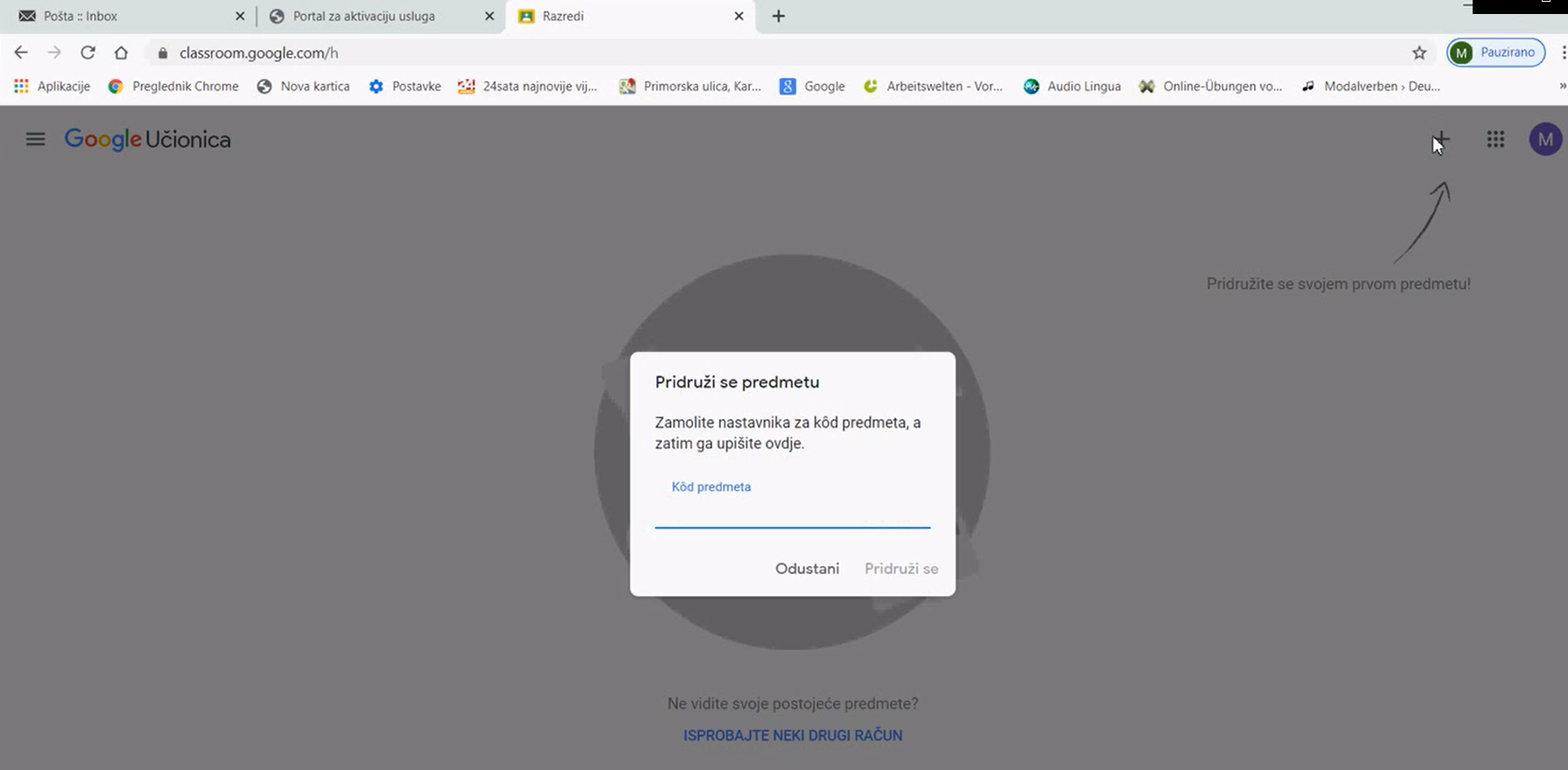 9. Time ulaziš u učionicu svog razreda.
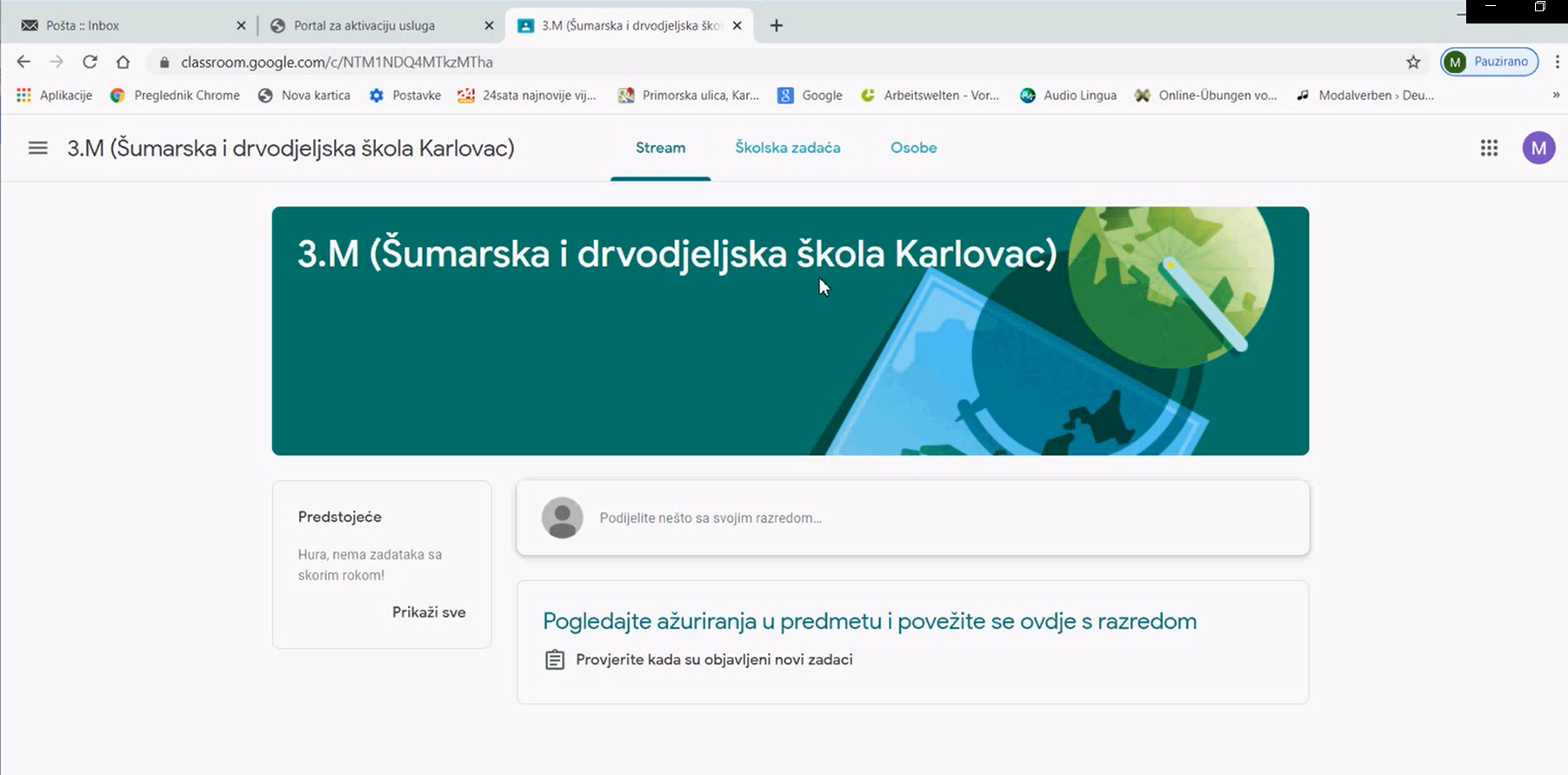 10. Predmete i zadatke koje će profesori zadavati nalaze se pod Školska zadaća.
Sretno s korištenjem.